Touching Others
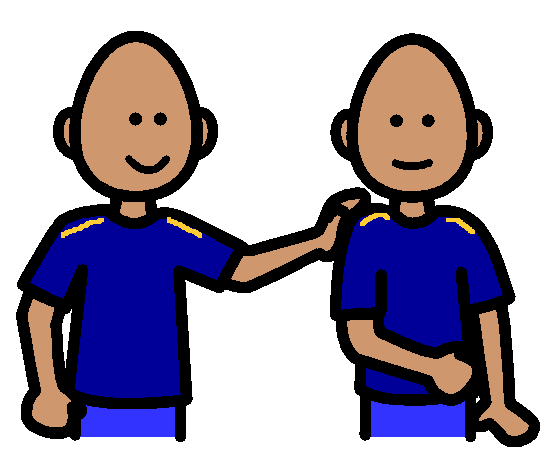 I love talking to my friends and teachers, but when I do, I always keep my hands by my side.
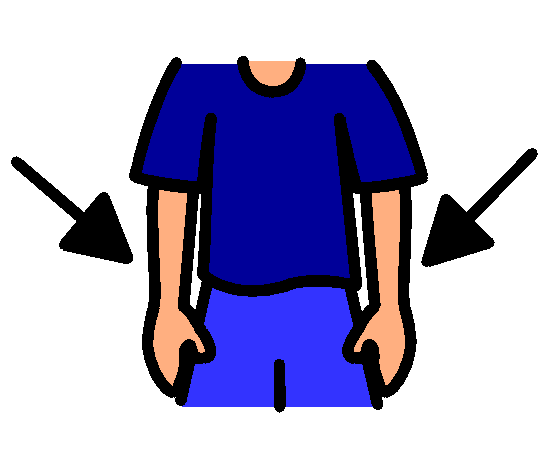 Sometimes I might touch my friends or teachers to shake their hand or to help them if they are hurt.
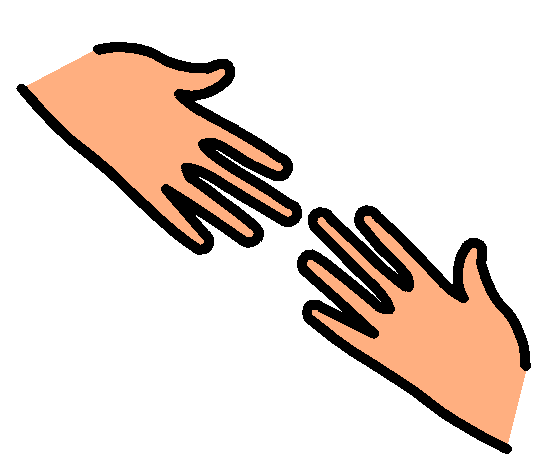 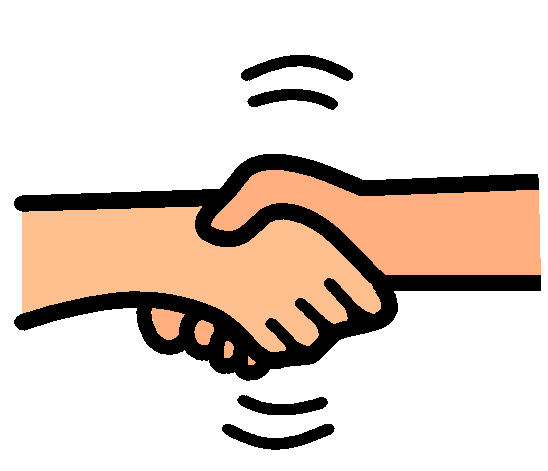 I must always remember to ask permission before I touch someone.
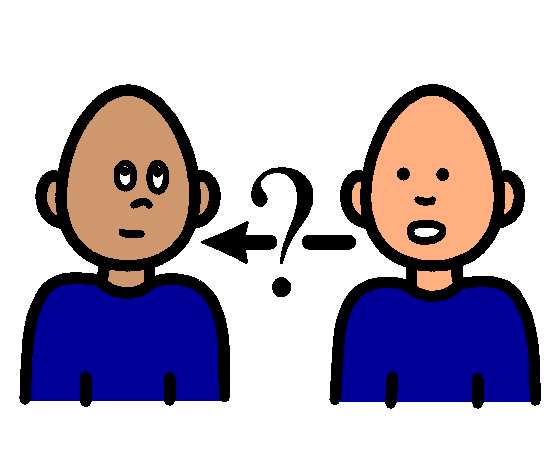 I would not like it if someone touched me when I didn’t want to be touched.
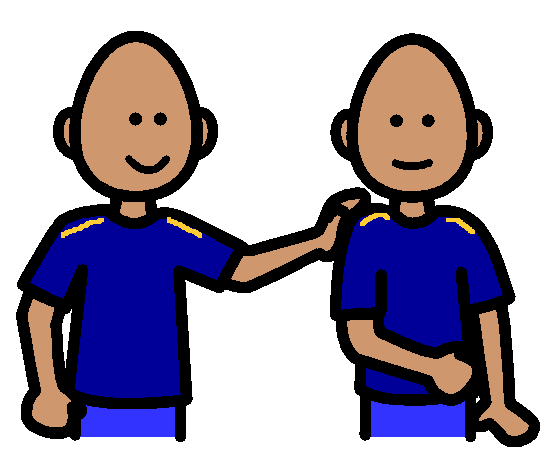 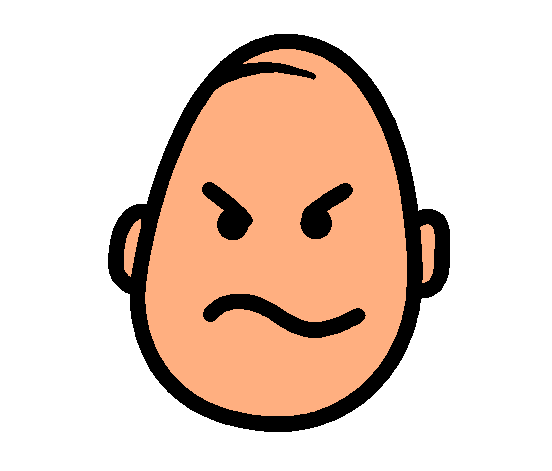 I have lots of friends because I always keep my hands to myself.
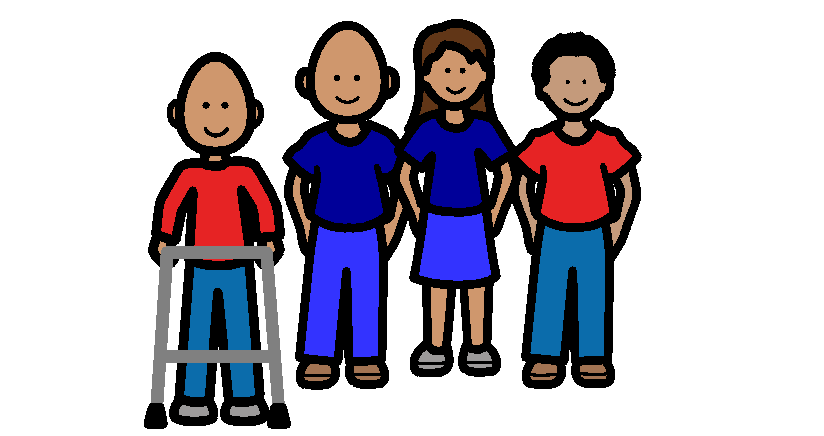